Adult Education Instruction at Off-campus Locations
Strategy for forging community partnerships that promote student success
This year Reinvention undertook analysis of our off-campus facilities as part of the broader effort to progress on Goal Number Four
Source: Fall 2011 Enrollment Data
DRAFT - for discussion purposes
1
Wednesday, April 04, 2012
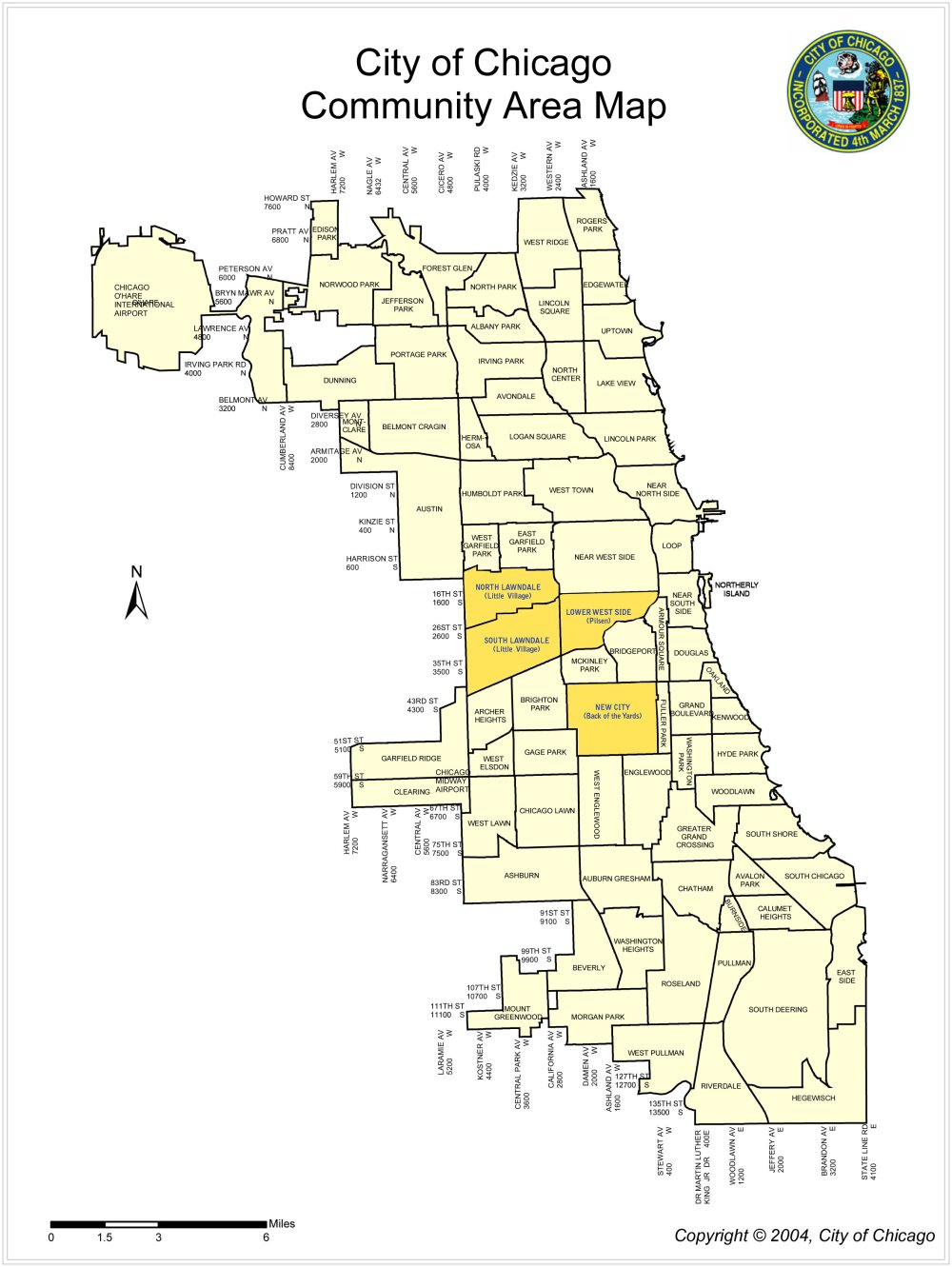 Reinvention wanted to visualize the location, affiliation and enrollment sizes for our off-campus locations
We charted off-sites onto an official City of Chicago map, color-coding to match to college affiliation.

This allows at-a-glance understanding of geographic spread of off-campus sites per college.

We researched which neighborhoods have a high number of residents who speak a language other than English at home, or do not have a high-school diploma, to answer the question:

Do we provide adult education   in high-need areas?
Christopher
 House
Legend
West Side Learning Ctr.
2080
47 / 26
The Learning Center
Copernicus Foundation
Daley-affiliated
Site Name
FY 2011 Enrollment Number
FY 2010 % retained / % success
Success = Pass / Fail – end of term
Non-CCC-affiliated
Kennedy-King-affiliated
Malcolm X-affiliated
Olive-Harvey-affiliated
Wright-affiliated
Truman-affiliated
400 – 500 Enrollees
A. Philip Adult Learning
Center for New Horizons
Our Place 
on Ashland
National Latino Ed. Institute
Sullivan House
Polish American Association
Korean American Community Services
Lutheran Church
Our Lady of the Resurrection
Tilden Community Center
Woodlawn P/I
DRAFT
Starting Point
200 – 400 Enrollees
All Saints 
Cathedral
San Miguel School
South Chicago Learning
1062
45 / 38
Olive-Harvey College
1178
31.1 / 23
100 – 200 Enrollees
Arturo Velasquez
2615
67 / 75
Foreman High School
Truman College
7732 
32.1 / 40
Wright College
4662
62.4 / 59
60 – 100 Enrollees
Lakeview Learning
1715
56.6 / 81
Dawson Technical
682
50 / 31
West Side Learning
842
42.2 / 23
Our Lady of Mercy Convent
463
71.9 / 56
Malcolm X College
2080
47 / 26
20 – 60 Enrollees
Association House
500
46.5 / 51
Kennedy-King College
2292
32.1 / 40
NA / 0 – 20 Enrollees
Salem Baptist Church
JVS Vocational 
ESL Program
283
52.4 / 52
Daley College
4492
63 / 63
Christ Evangelical Luther
140
73.6 / 100
Chopin Park
158
80 / 34
HRDI
51
33.3 / NA
Sources: Chicago Area Planning Council (APC), CCC Research Depts., CCC AE Deans
St. Hyacinth Church
253
92.5 / 98
Eastside
United
27
77.4 / 4
Knowledge Hook-Up Center
42
66.7 / 5
Islamic Community Center
33
69.6 / NA
Heartland Care
Ark of
St. Sabina
42
76.2 / NA
Concordia Avondale
Providence 
Family Service
144                              52 / 81
Metro Family Services
28
78.6 / 9
Northwest Neighborhood
225
74.1 / 59
West Town Coalition
450
82.8 / 36
Salvation Army
Humboldt Park Voc.
999
64.5 / 78
Telpochcali School
202
54.7 / 43
Northwest Free Will Baptist
107
77 / 100
Richard Lee Elementary
260
60 / 60
Northwestern US
111
83.1 / 53
James Monroe Elementary
130
85.6 / 26
Manuel Perez
119
54.2 / 76
Instituto Father Yermo
156
86.7 / 38
El Valor – Reyes Ctr
124
61 / 64
Immaculate Heart of Mary
151
61.3 / 30
Funston  
126
82.7 / 45
Piotrowski Park
103
61.9 / 42
North / Grand HS
139
88.4 / NA
Erie House
149
84.7 / 7
Day Reporting Center
86
35.2 / 15
Haymarket Center
82
81.6 / 10
McAuliffe
122
64.2 / 55
Clemente Orozco
72
78.7 / 13
Mozart Comm. Ctr.
91
83.1 / 38
Metro Corrections Center
51
41.4 / NA
Logan Sq. Library
45
96 / 76
Nuestra Senora
41
75 / 97
St. Helen’s Church
20
100 / 100
Lincoln United 
46
70 / 11
Darwin 8
Stowe
10
St. Anthony Hospital
16
22.2 / NA
Juarez Community Academy
33
West Park Academy
48
96 / 13
Farragut
87
67.4 / 34
Madero Middle
19
Chinese Christian UC 1
89
E
G/E
G
Aside from South Lawndale, neighborhoods with high need for GED and ESL courses are under-served by CCC
Neighborhoods with high ESL and GED need and relatively little City Colleges’ presence
Neighborhoods in which City Colleges has a relatively high presence
Source: Population data from 2010 Census, educational attainment and language data from Census American Community Survey 2005-2009
DRAFT - for discussion purposes
3
Wednesday, April 04, 2012
In April and May, CCC is undertaking several specific actions to better serve students at off-site locations, among them…
New selection process
Implementing partnership identification through new zones
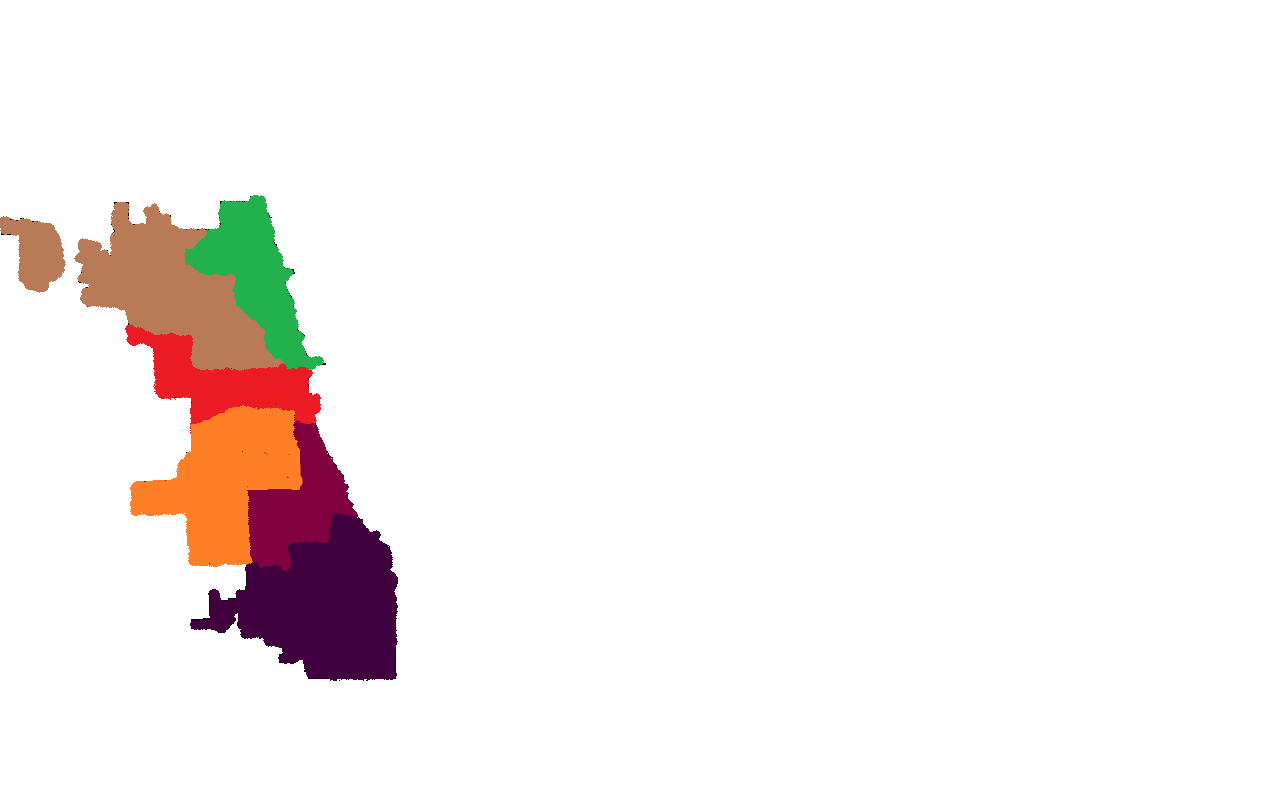 Truman
Wright
Malcolm X
Promote advancement from off-site to campus
Kennedy-King
Example: Final level offered is intermediate
Daley
On-campus site
Off-campus site
Olive-Harvey
DRAFT - for discussion purposes
4
Wednesday, April 04, 2012